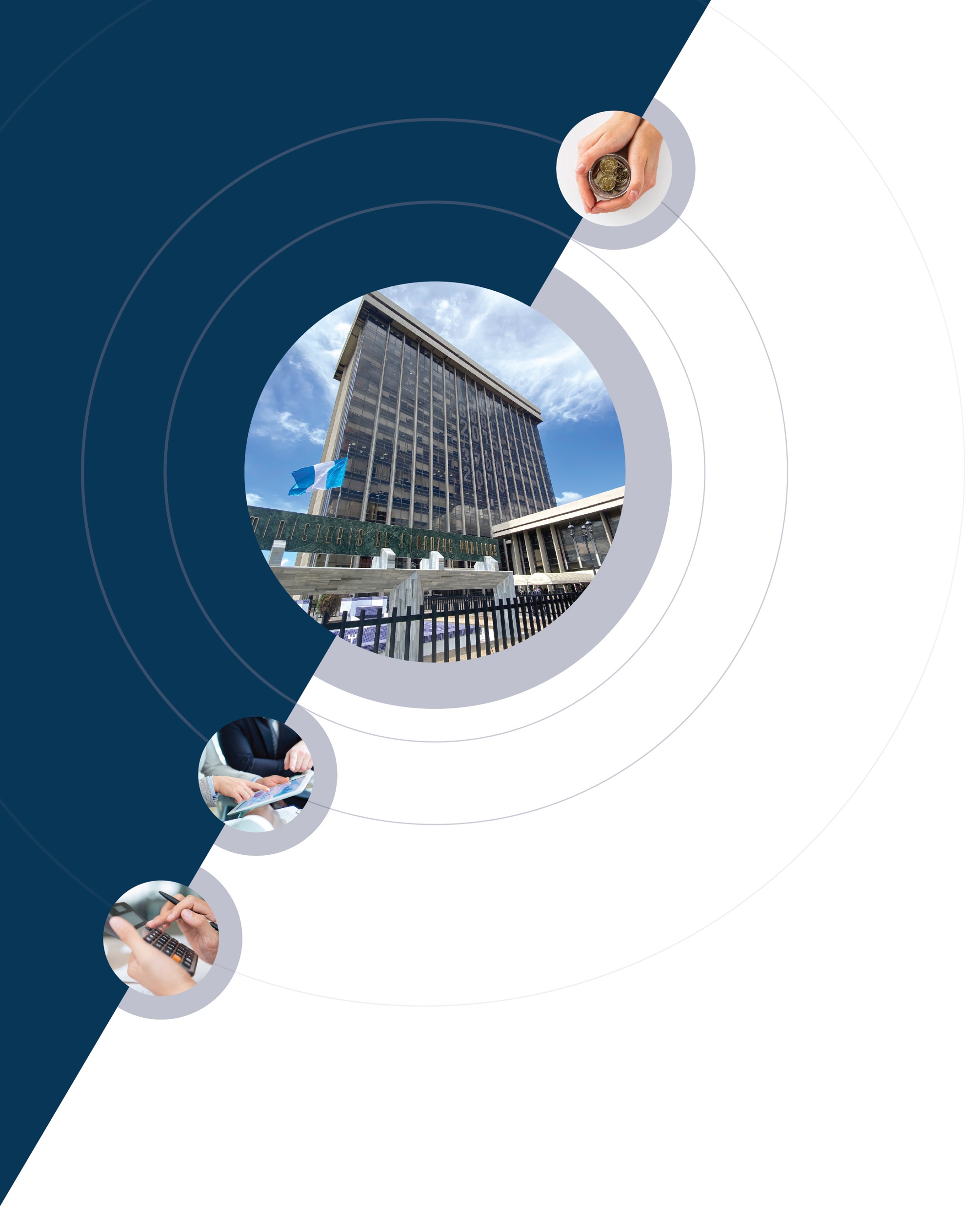 RENDICIÓN DE CUENTASDEL ORGANISMO EJECUTIVO TERCER CUATRIMESTRE 2021“Ministerio de FinanzasPúblicas”
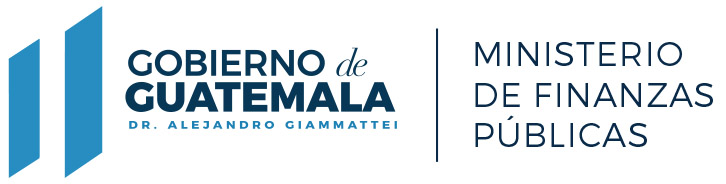 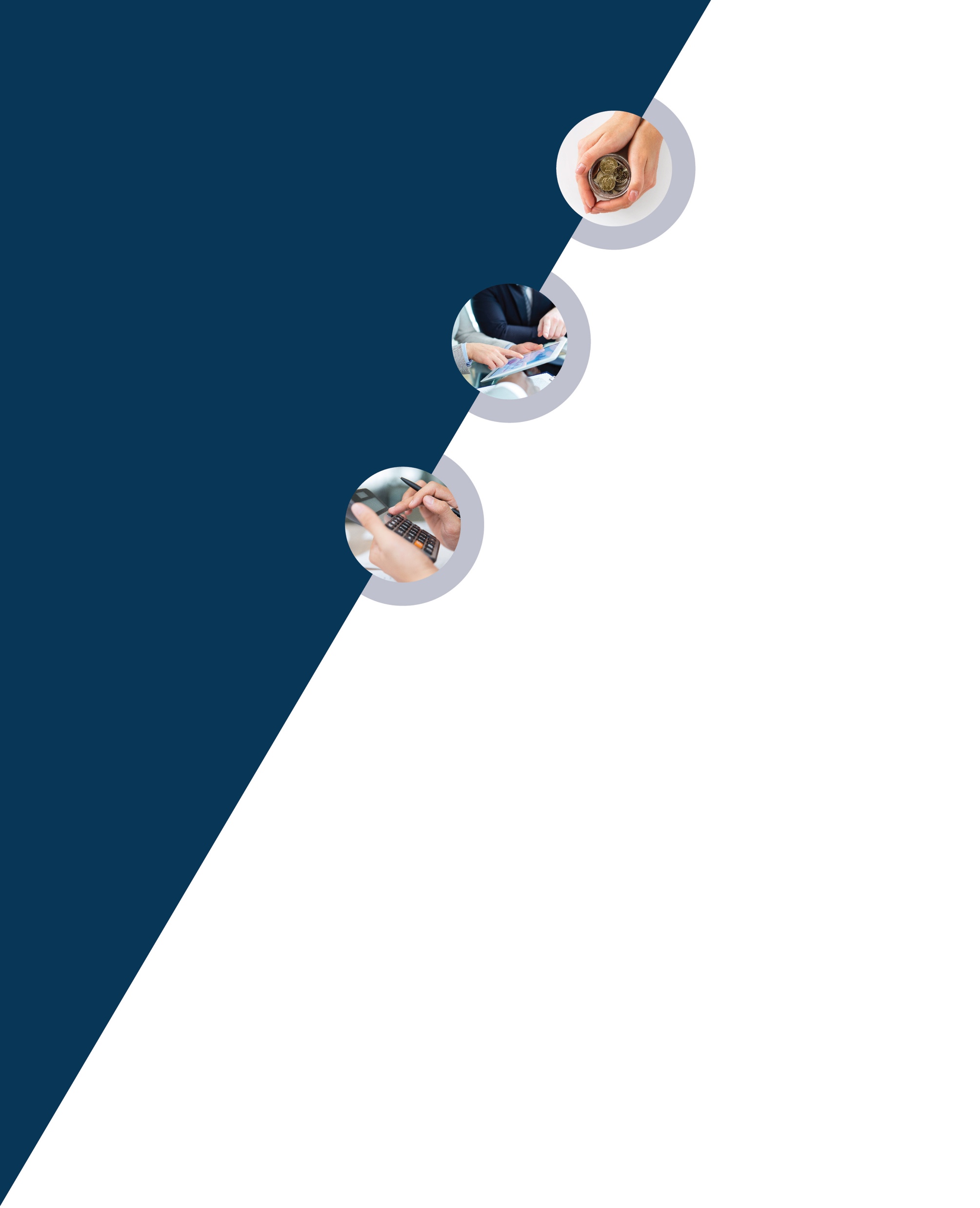 RENDICIÓN DE CUENTAS
PARTE GENERAL
TERCER CUATRIMESTRE 2021
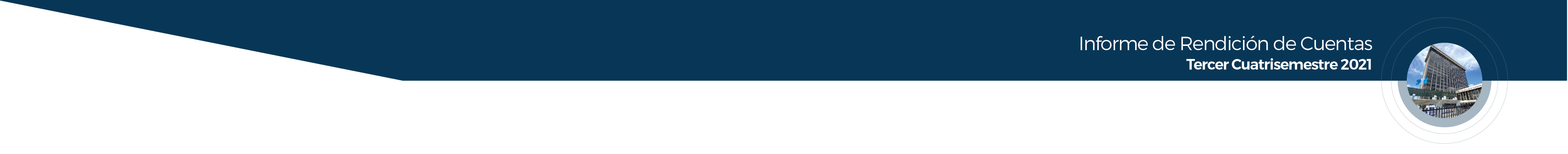 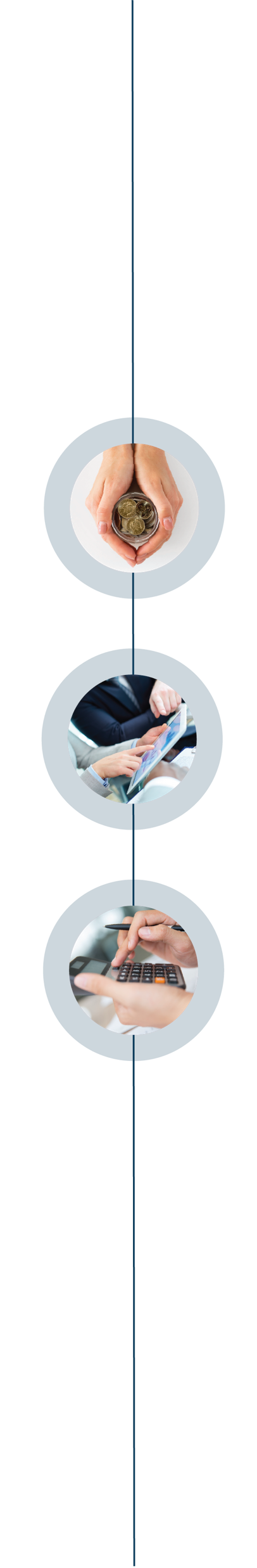 CIFRAS GENERALES DEL PRESUPUESTOAL 30 DE NOVIEMBRE DE 2021
Q. 339,400,000.00
Presupuesto vigente total:

 

Presupuesto ejecutado (utilizado):


Saldo por ejecutar (por utilizar):
Q. 258,954,419.07
Q. 80,445,580.93
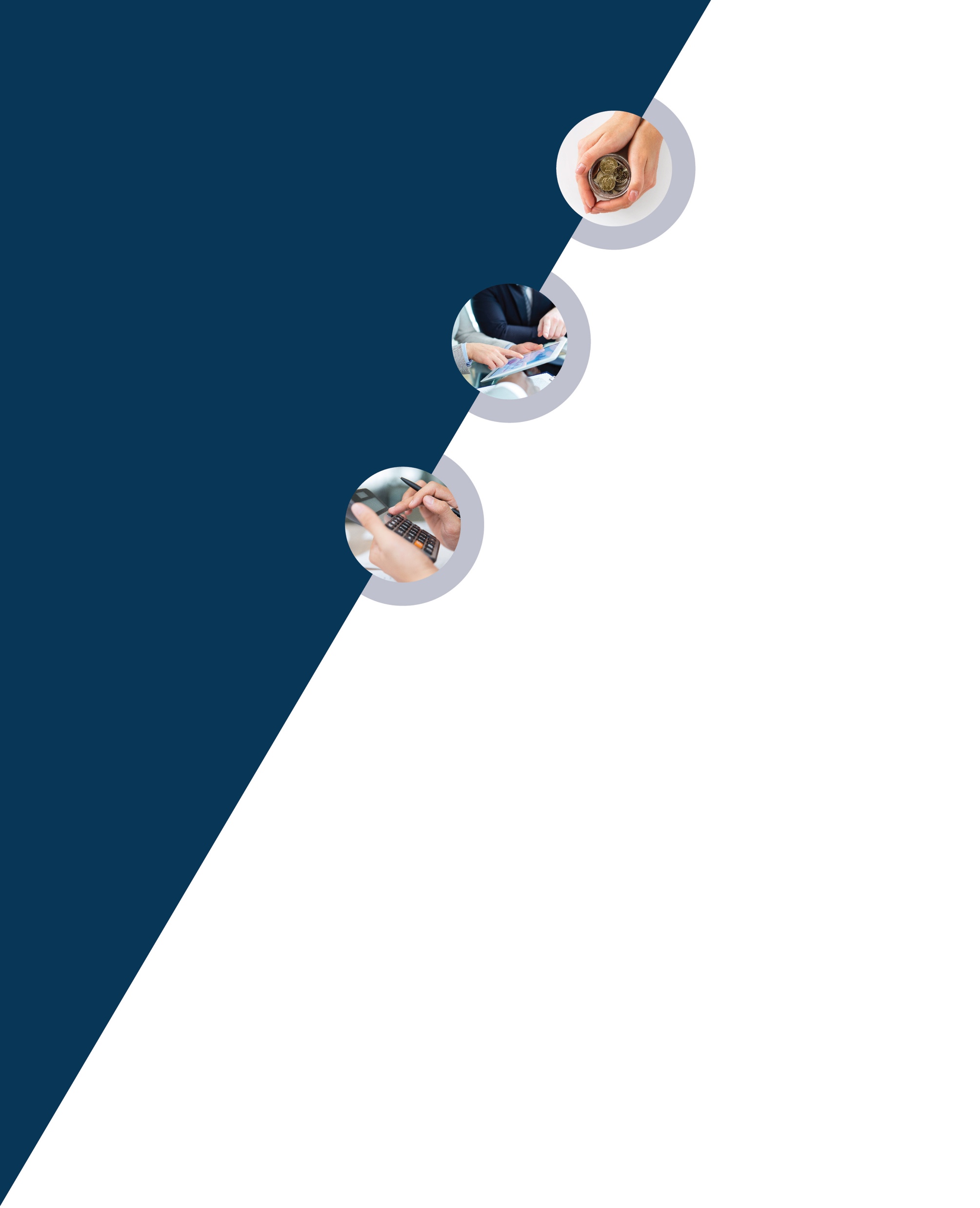 CIFRAS GENERALESDEL PRESUPUESTO AL TERCER CUATRIMESTRE 2021
76.3%
Porcentaje de ejecución:
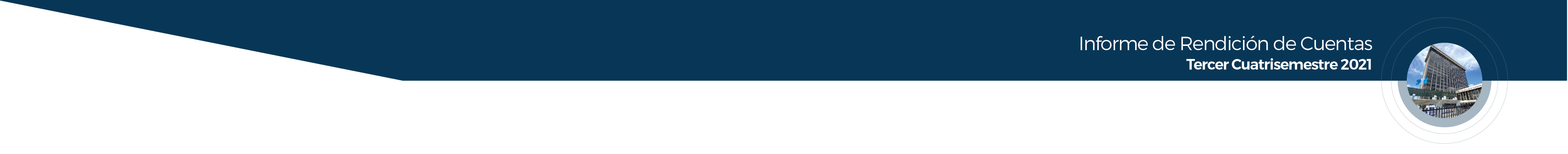 ¿EN QUÉ UTILIZA EL DINERO EL “MINISTERIO DE FINANZAS PÚBLICAS”?
El dinero se utiliza principalmente para el pago de servicios personales (salarios y honorarios), adquisición de diferentes bienes o servicios necesarias para cumplir con las finalidades de la institución; además del pago de prestaciones e indemnizaciones al personal según corresponda.

Para mostrar de forma ordenada a la población en qué se utiliza el dinero, el gasto del sector público se muestra por grupos de gasto.
El gasto se divide en
6 grupos
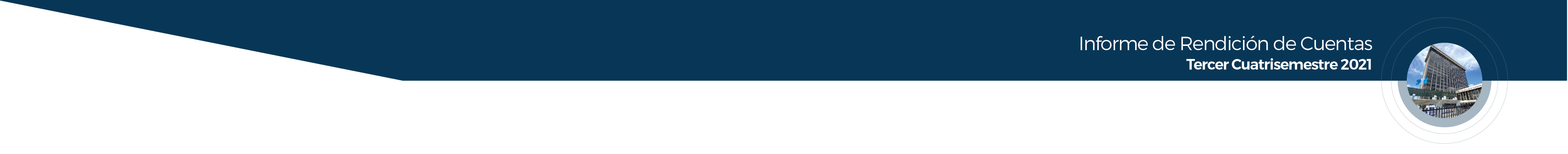 EJECUCIÓN PRESUPUESTARIA POR GRUPO DE GASTO AL 30 DE NOVIEMBRE DE 2021
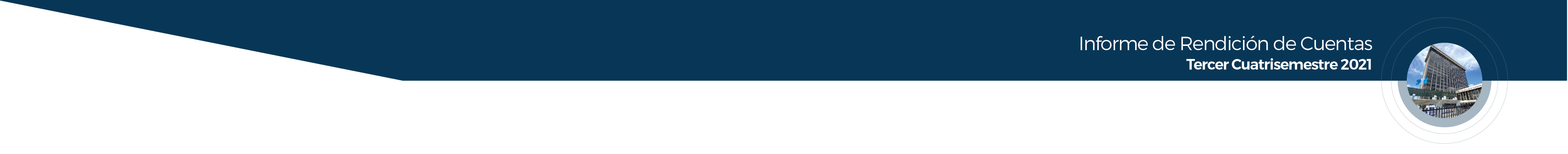 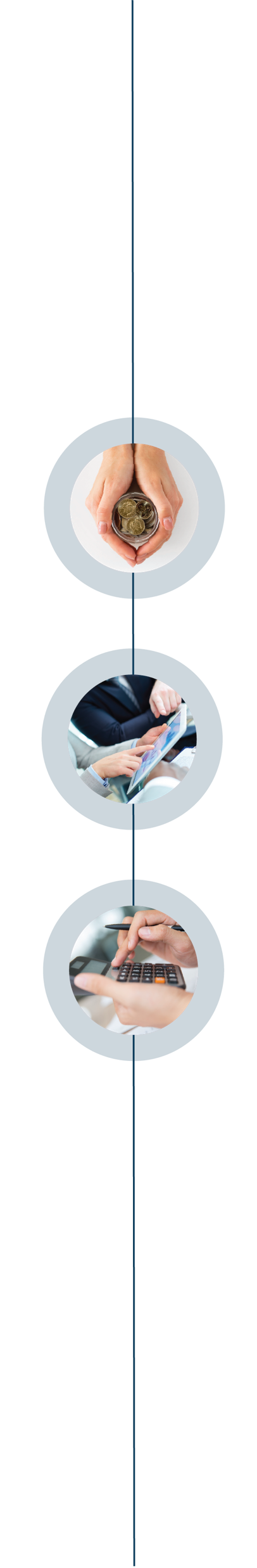 ¿CUÁL ES LA IMPORTANCIA DEL PAGO DE SERVIDORES PÚBLICOS?
Durante el cuatrimestre reportado, “El Ministerio de Finanzas Públicas” atendió y dio cobertura a 497 instituciones del Sector Público.
El dinero utilizado en el pago de servidores públicos (grupo 0), aunque se clasifica como un gasto de funcionamiento, en realidad, constituye el medio para prestar servicios o entregar bienes a la población beneficiaria, y con ello, satisfacer las necesidades sociales; a través de la contratación de 1,338 personas  que brindan los servicios de Asistencia financiera a 497 instituciones del Sector Público.
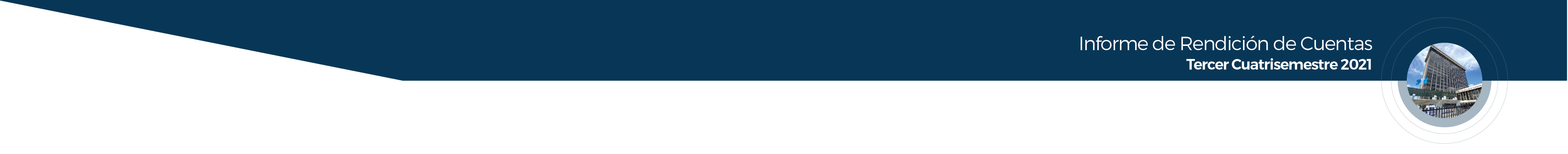 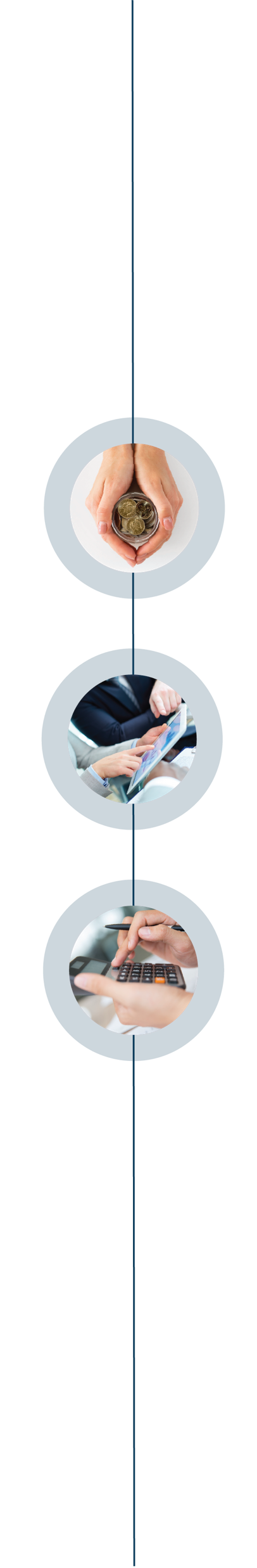 PAGO DE SALARIOS A SERVIDORES PÚBLICOS A LA FECHA
Presupuesto vigente total para el pago de servidores públicos
Q. 247,195,873.00

Presupuesto ejecutado al 30 de noviembre 2021 para el pago de servidores públicos
Q. 203,107,716.51 (82%)

Presupuesto pendiente de utilizar para el pago de servidores públicos
Q. 44,088,156.49  (18%)
Este rubro constituye el 76% del total del presupuesto del “Ministerio de Finanzas Públicas”
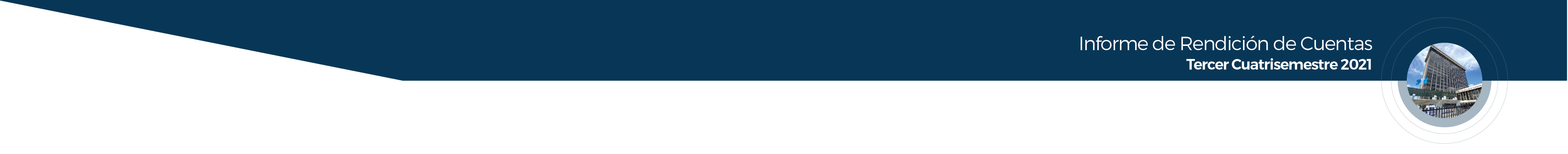 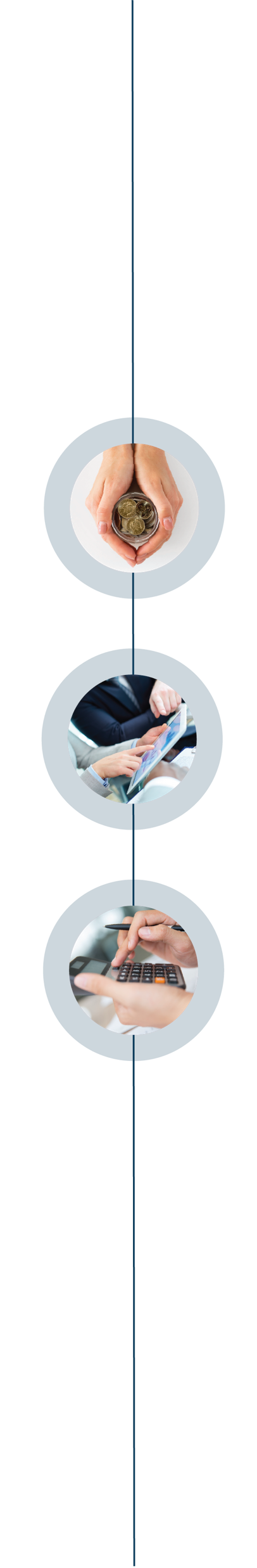 ¿EN QUÉ INVIERTE EL“MINISTERIO DE FINANZAS PÚBLICAS”?
“El Ministerio de Finanzas Públicas” en el ámbito de su competencia, invierte en la adquisición de maquinaria y equipo, principalmente equipo de computo, equipo para comunicaciones y otras maquinarias que sirven para brindar servicios en atención para las instituciones del sector público.  

Durante el trimestre reportado destaca la adquisición de equipo de cómputo Q 3,143,373.42 .
La inversión se divide principalmente en  adquisición de maquinaria y equipo.
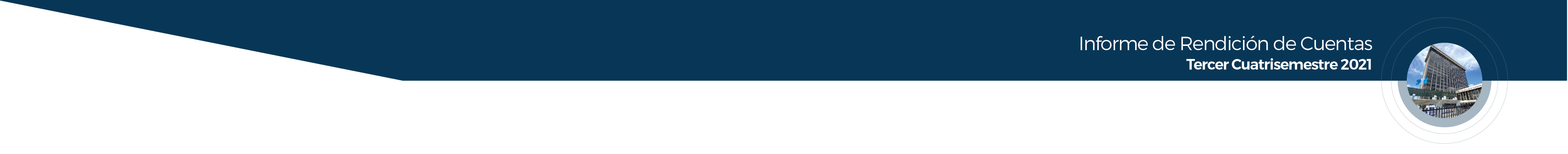 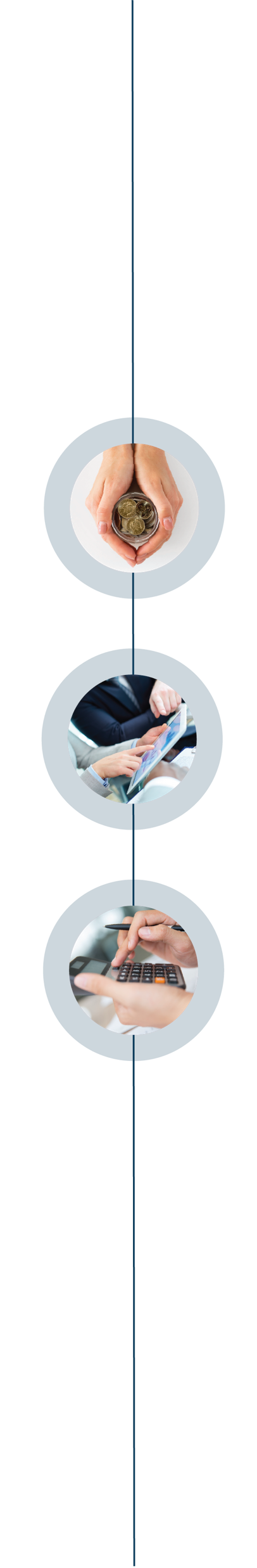 MONTO UTILIZADO EN INVERSIÓN A LA FECHA
Presupuesto vigente total para la inversión
Q. 15,211,405.00 

Presupuesto utilizado al 30 de noviembre de 2021 para la inversión
Q. 4,126,228.52 

Presupuesto pendiente de utilizar para la inversión
Q. 11,085,176.48
Este rubro constituye el 4% del total del presupuesto del “Ministerio de Finanzas Públicas”
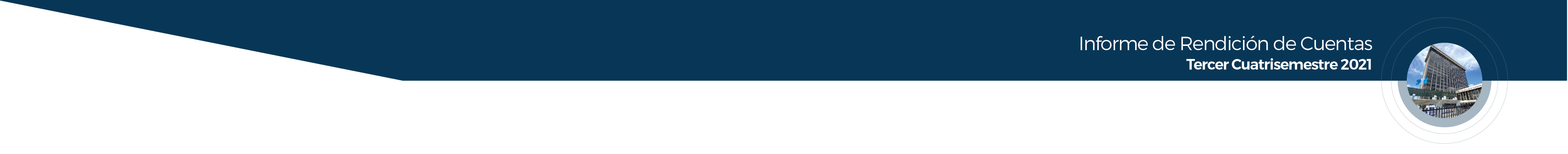 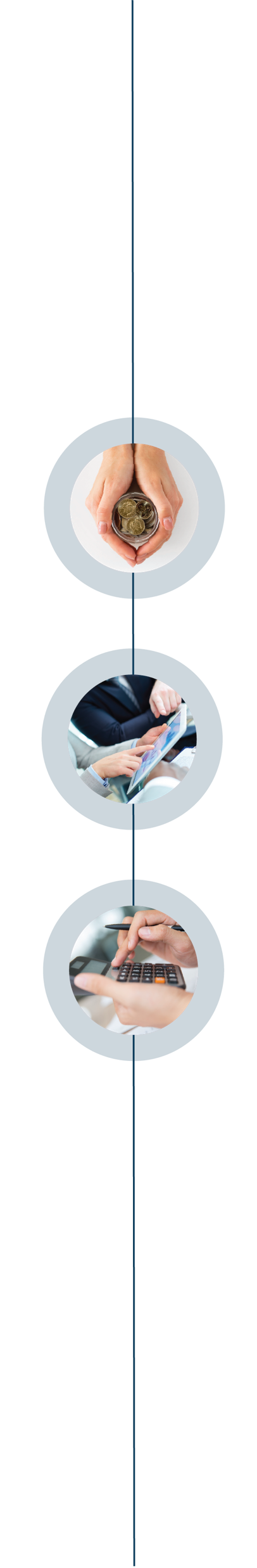 ¿QUÉ FINALIDADES ATIENDE EL “MINISTERIO DE FINANZAS PÚBLICAS”?
Los recursos asignados al MINFIN son utilizados mayoritariamente para la administración de asuntos y servicios fiscales, gestión de fondos públicos, de la deuda pública. Así como para brindar servicios de presupuesto, contabilidad, tesorería y demás relativos a su competencia.

En el caso del “Ministerio de Finanzas Públicas”, destina su presupuesto para brindar «Servicios Públicos Generales» de conformidad con la Clasificación por Finalidad, Función y División del Manual de Clasificaciones Presupuestarias para el Sector Público de Guatemala.
Se atiende la finalidad de Servicios Públicos Generales siendo  100.0% del presupuesto del “Ministerio de Finanzas Públicas”.
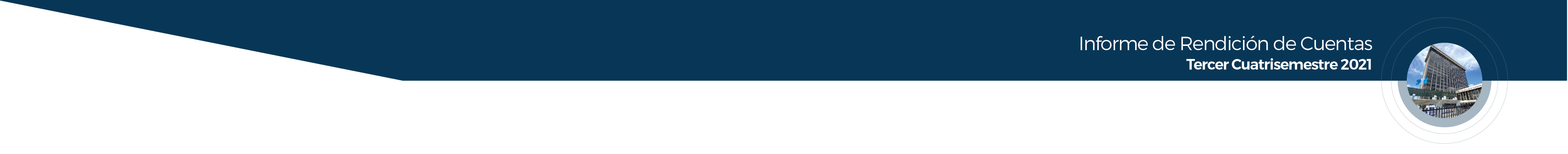 EJECUCIÓN PRESUPUESTARIA POR FINALIDADAL 30 DE NOVIEMBRE DE 2021
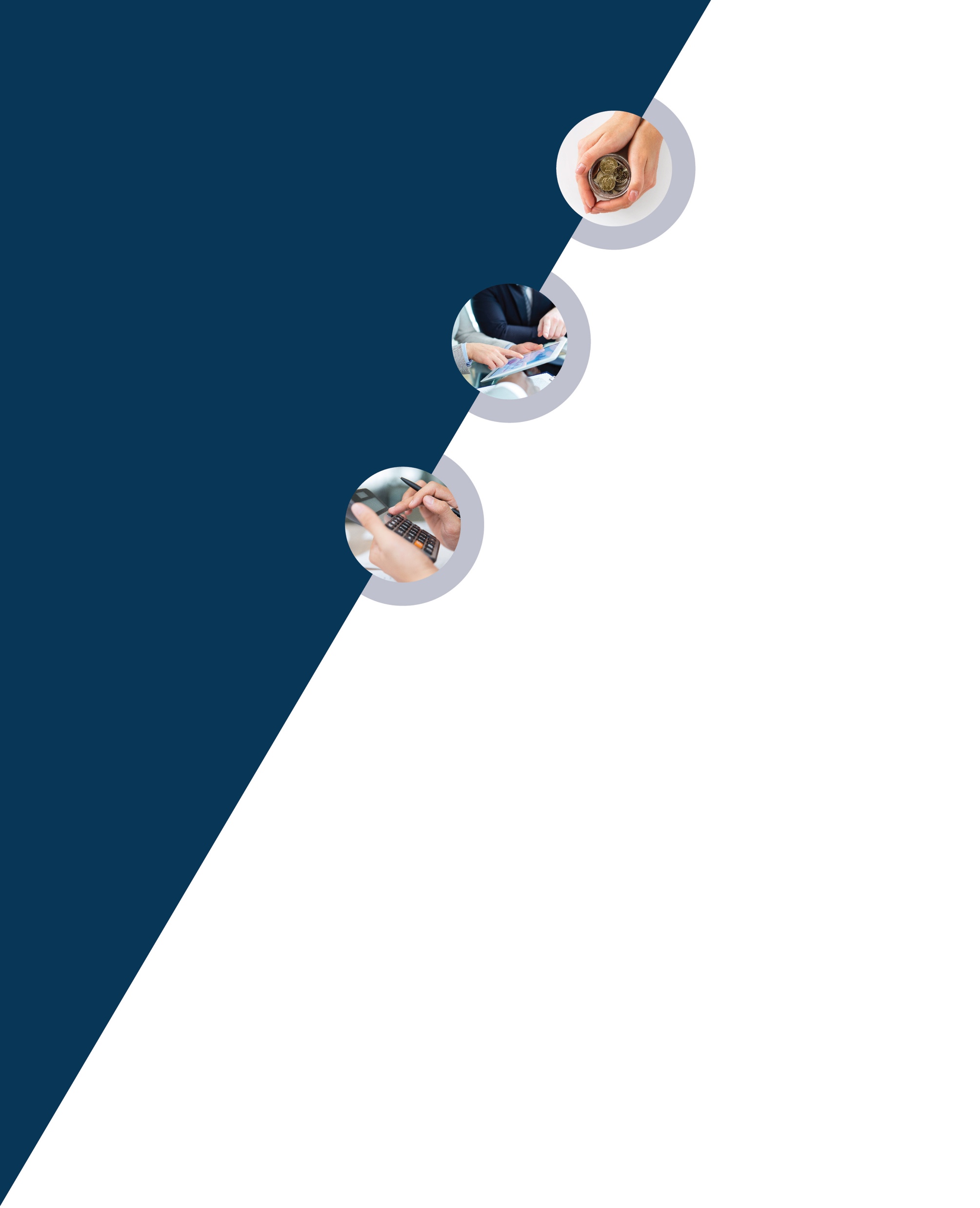 Muchas gracias
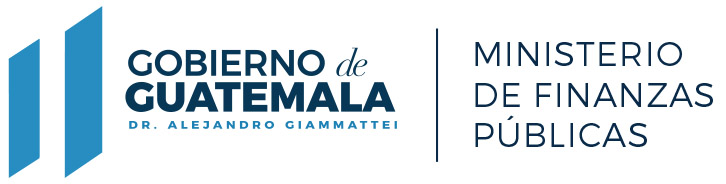